Государственное бюджетное дошкольное образовательное учреждение детский сад №34 Кировского района Санкт-Петербурга
Презентация
«Полет к звездам»
Группа №8 «Звездочки»
Воспитатель: Неклюсова Ю.В.
Санкт-Петербург
       2015 год
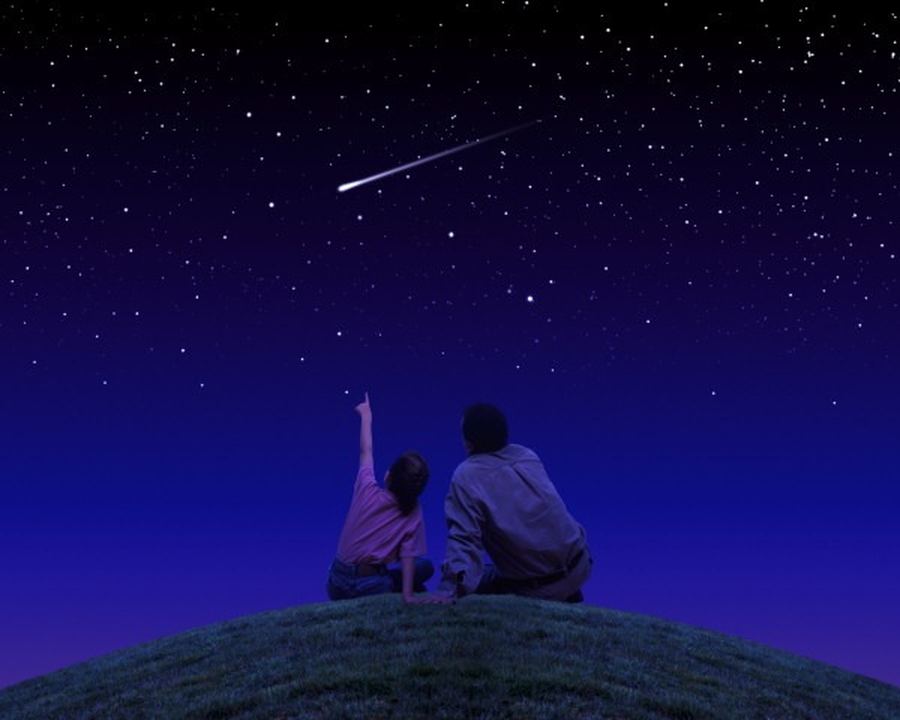 РАКЕТА
Первый космонавт                           Специальный костюм          Юрий Гагарин                                             Скафандр
«5,4,3,2,1,-Пуск!
Планета Земля
Солнце                                 Луна
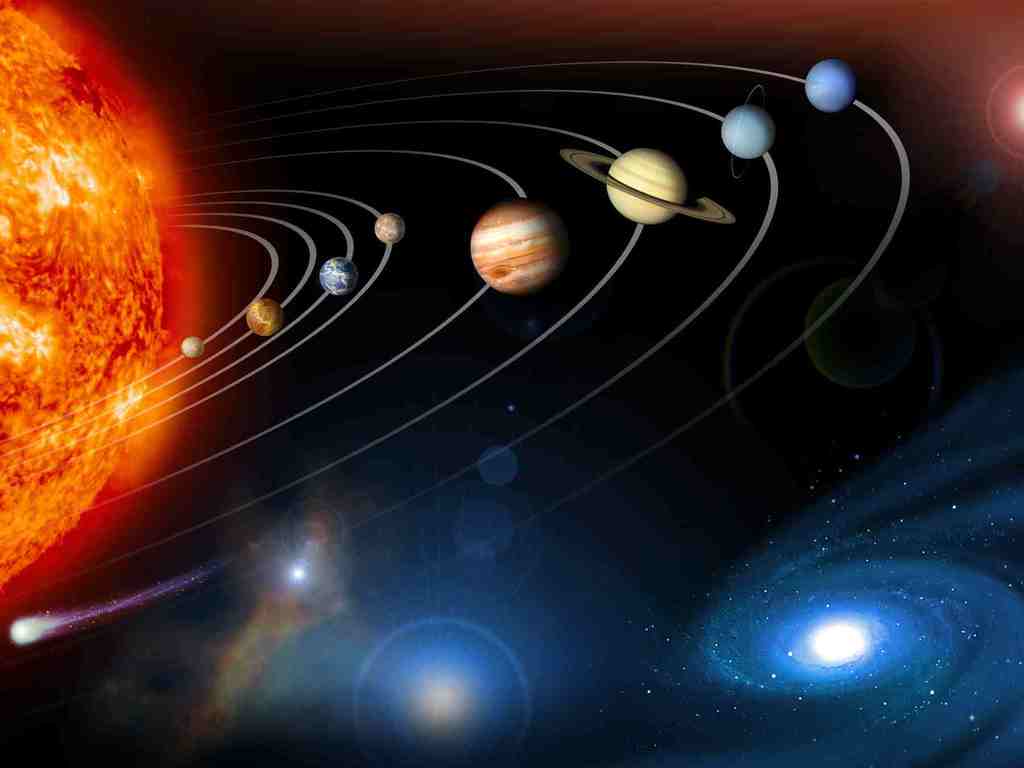 Спасибо за внимание!